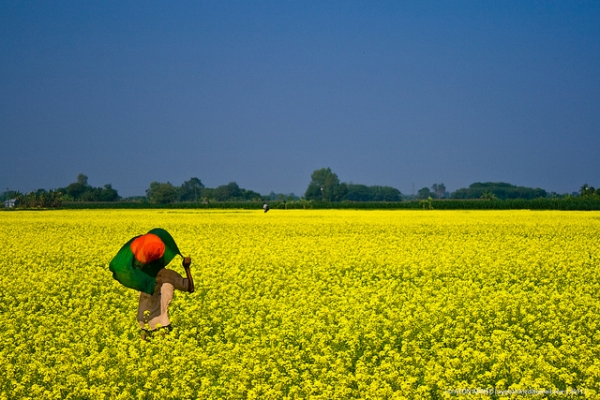 স্বাগতম
পরিচিতি
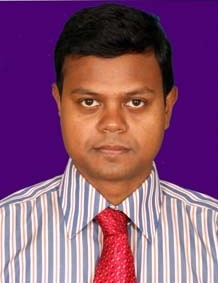 শ্রেণিঃ একাদশ 
বিষয়ঃ তথ্য ও যোগাযোগ প্রযুক্তি
অধ্যায়ঃ ষষ্ঠ অধ্যায়
সময়ঃ ৪৫মিনিট
সুলতান আহমেদ
প্রভাষক, আইসিটি
পাকুন্দিয়া মহিলা কলেজ
পাকুন্দিয়া, কিশোরগঞ্জ।
E-mail : sultan56017@yahoo.com
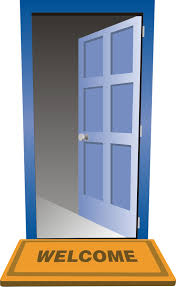 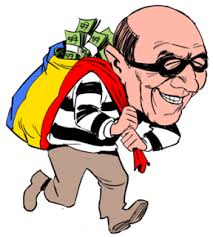 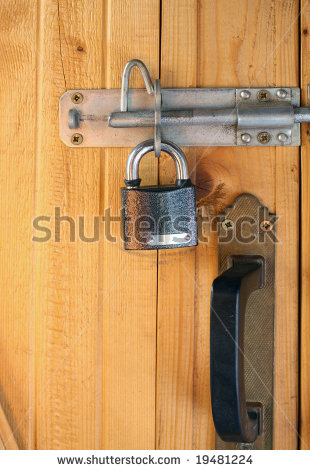 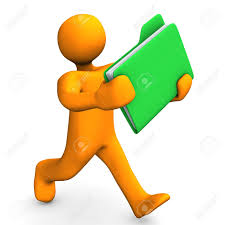 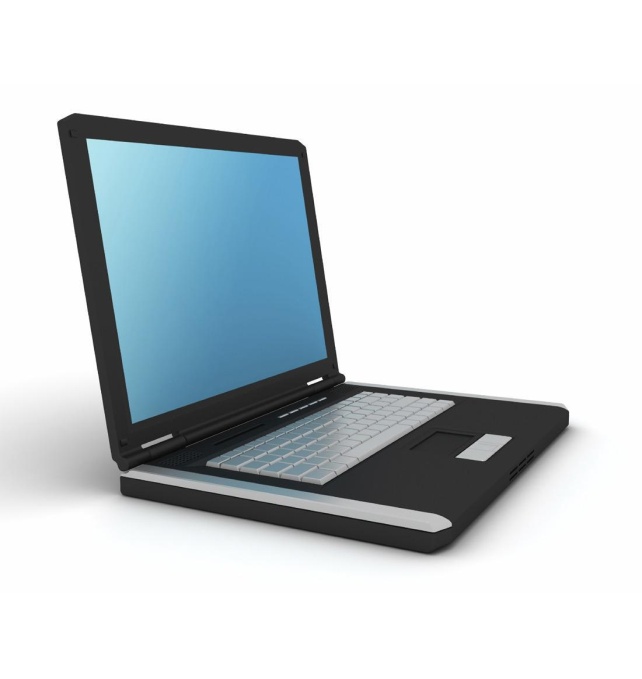 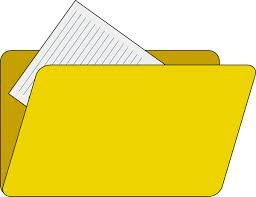 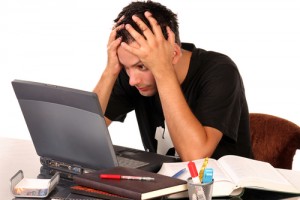 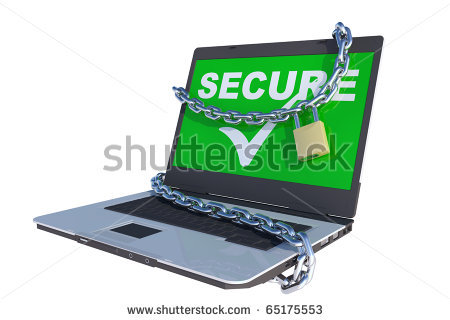 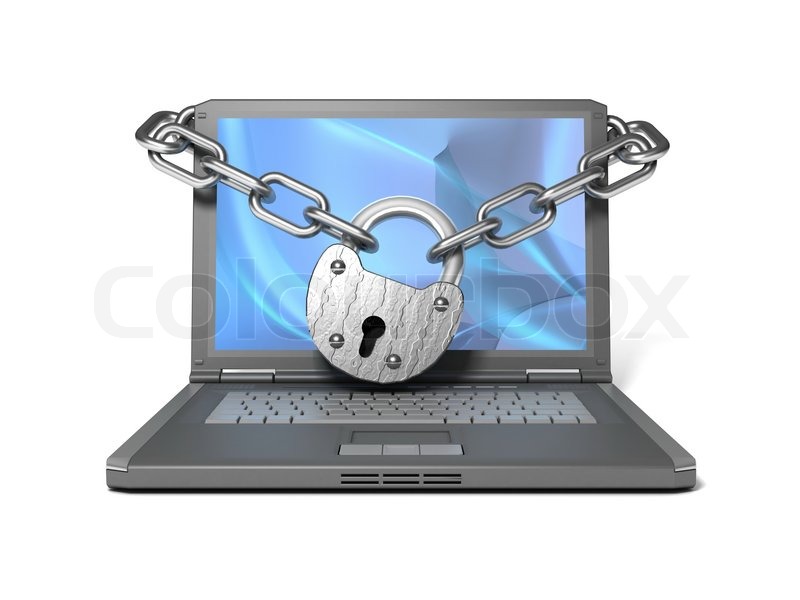 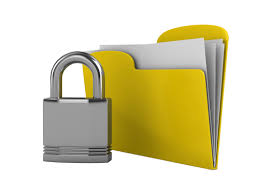 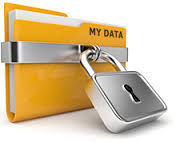 ডাটা সিকিউরিটি
শিখনফলঃ
এই পাঠ শেষে শিক্ষার্থীরা ......
১। ডাটা কি বলতে পারবে।
২। ডাটা সিকিউরিটি ব্যাখ্যা করতে পারবে।
৩। ডাটা সিকিউরিটির প্রকিয়া উল্লেখ করতে পারবে।
উপাত্ত/Data
ক্ষুদ্রতম তথ্যের
হলো অংশ ডেটা
তথ্যের ক্ষুদ্রতম অংশ হলো ডেটা।
তথ্য/Information
ডেটাকে প্রক্রিয়া করে তথ্য পাওয়া যায়।
ডেটাবেস/Database
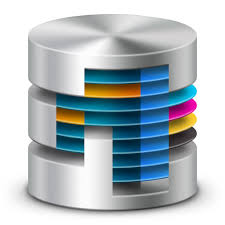 ডেটার সমাবেশ বা ঘাটি হচ্ছে ডেটাবেস।
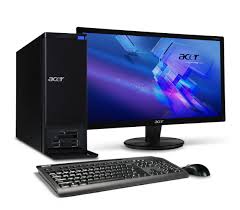 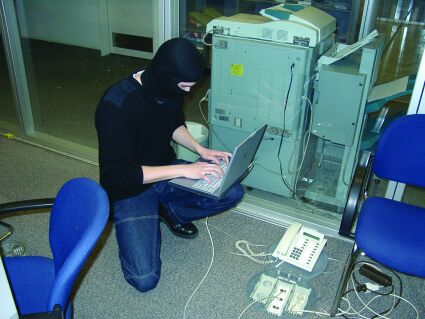 ডেটাবেস 
সার্ভার
ডেটাবেস
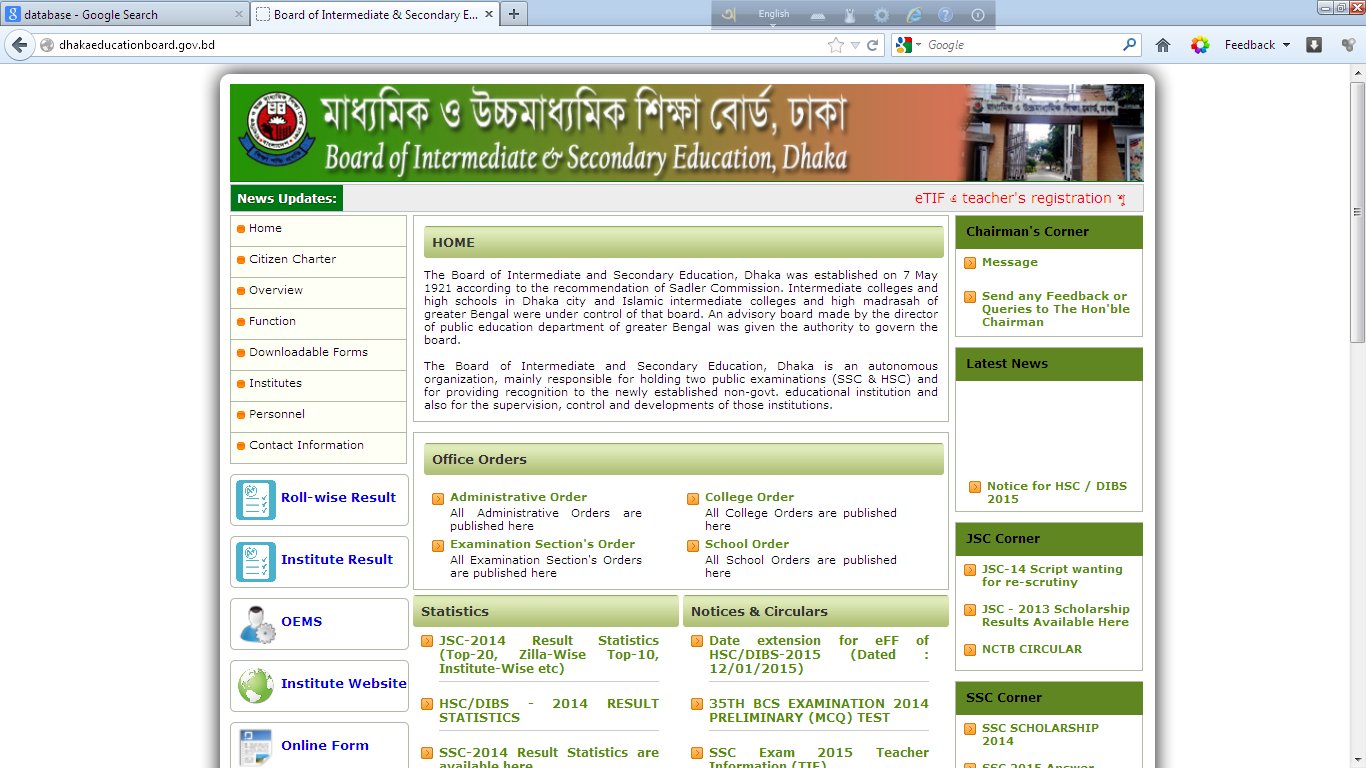 অননুমোদিত ব্যক্তি
ডেটা চুরিঃ
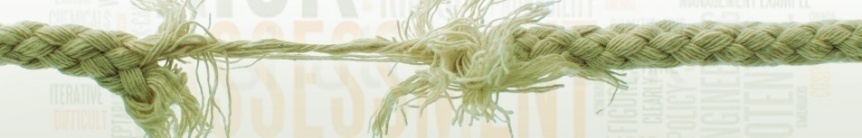 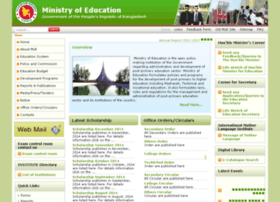 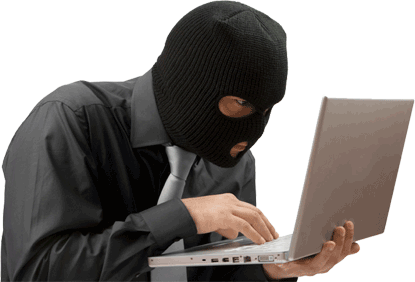 হ্যাকার
অননুমোদিত ব্যক্তি যারা কম্পিউটার ও ওয়েব সাইট হতে ডেটা সরিয়ে নেয় বা নষ্ট করে তাদের হ্যাকার এবং এ পদ্ধতিকে হ্যাকিং বলে।
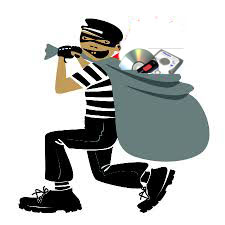 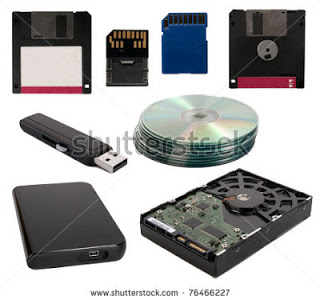 ষ্টোরেজ ডিভাইস
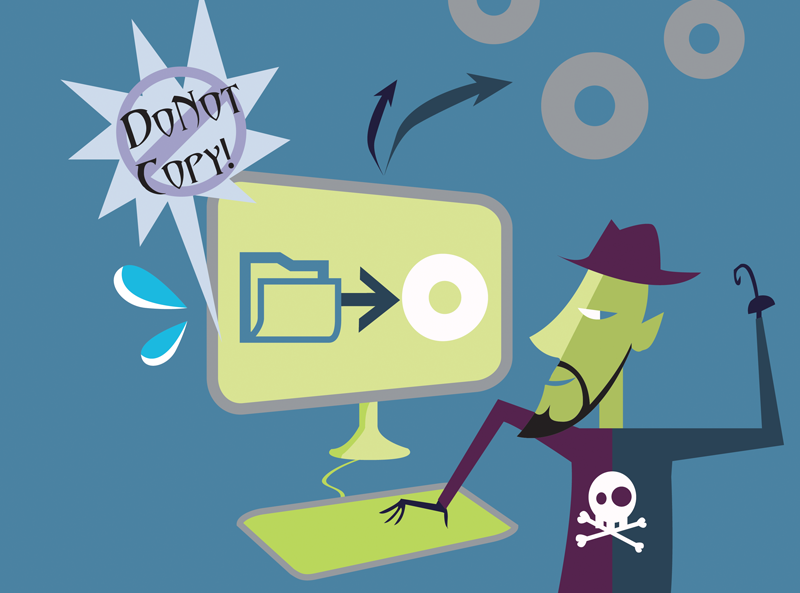 কপি করার মাধ্যমে
ডাটা  নিরাপদ রাখার উপায়
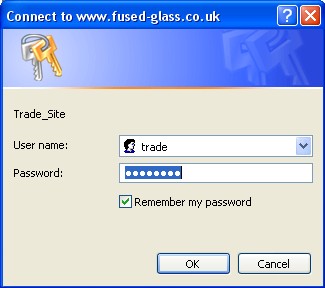 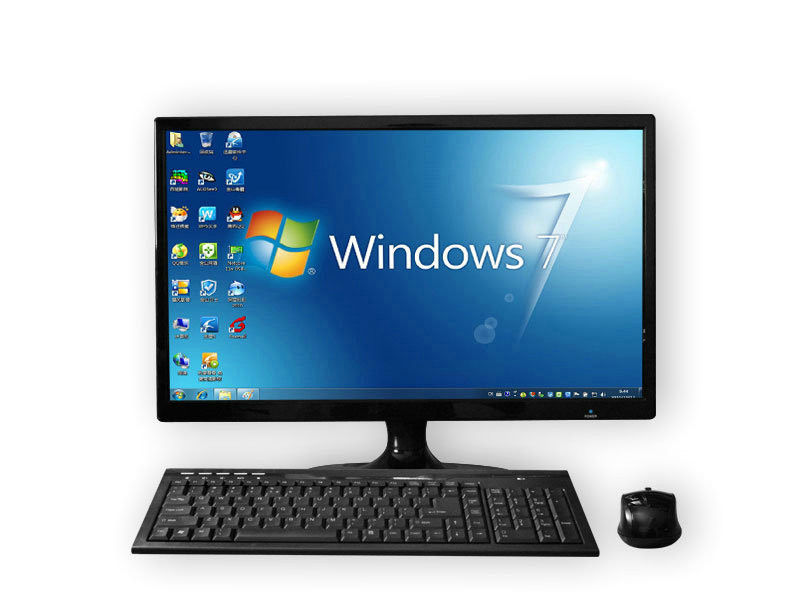 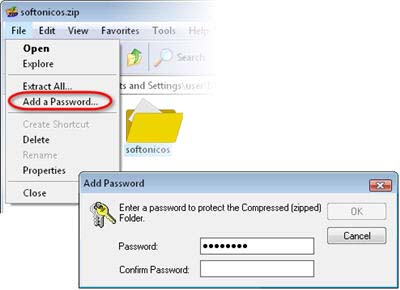 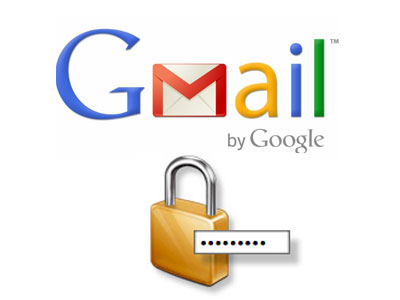 ডাটা এনক্রিপশনের মাধ্যমেঃ
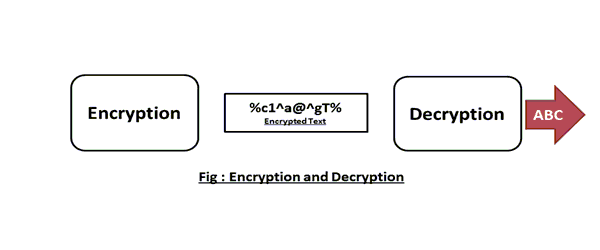 computer
dpnqvufr
পাসওয়ার্ড দেওয়ার নিয়মঃ
****
**************
পাসওয়ার্ড দীর্ঘ করা
বিভিন্ন ধরনের বর্ণ ব্যবহার করা (ছোট ও বড় হাতের বর্ণ)
Sultan56017
বিভিন্ন ধরনের বর্ণ, সংখ্যা, প্রতীক ব্যবহার করা
Sultan_123#
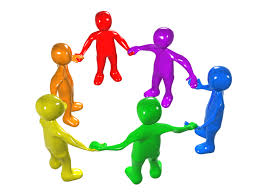 দলীয় কাজঃ
ডেটার নিরাপত্তা বিঘ্নিত হওয়ার 
কারণগুলো লিখ।
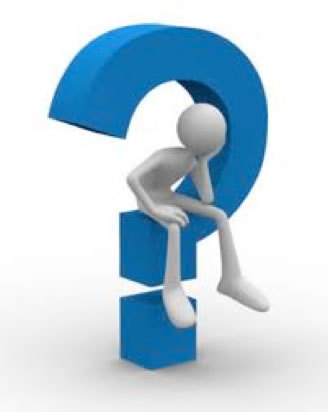 মূল্যায়নঃ
ডাটা সিকিউরিটি কি? 
হ্যাকিং কি ? 
এনক্রিপ্ট কি ?
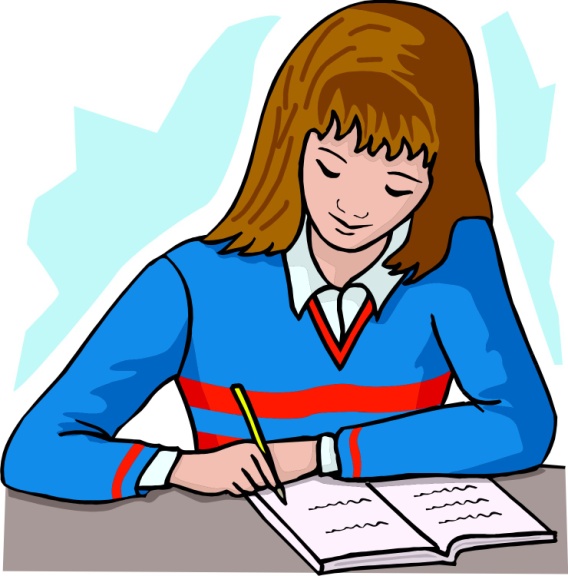 বাড়ির কাজঃ
তোমার বাড়িতে ব্যবহৃত কম্পিউটারের 
ডাটা নিরাপদে রাখার পদ্ধতিগুলি লিখ ?
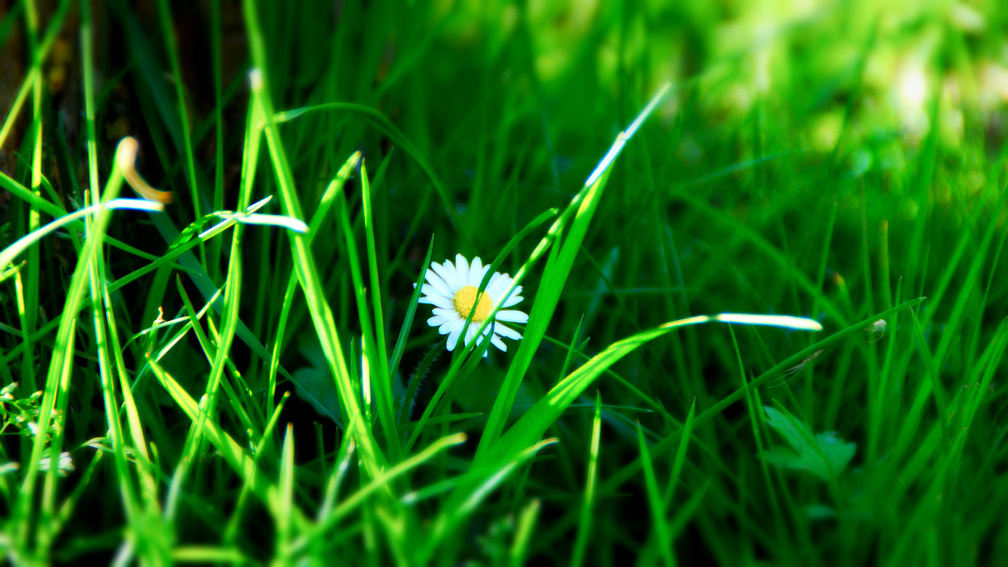 ধন্যবাদ